Geometriya
10-sinf
Mavzu: Ko‘pyoqlar va ularning sodda kesimlarini yasash
Mustaqil bajarilgan topshiriqni tekshirish
⋅
⋅
⋅
⋅
⋅
Mustaqil bajarilgan topshiriqni tekshirish
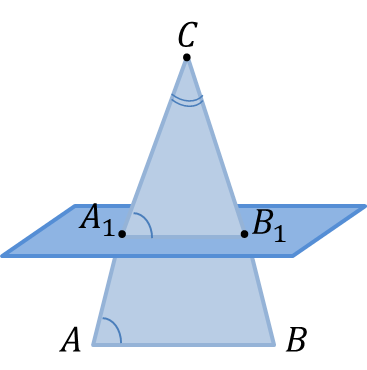 Mustaqil bajarilgan topshiriqni tekshirish
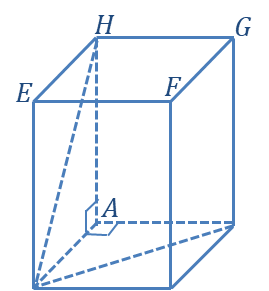 Mustaqil bajarilgan topshiriqni tekshirish
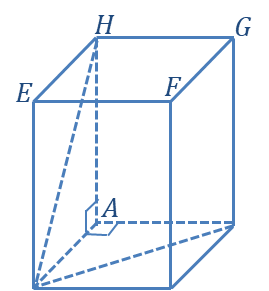 Ko‘pyoqlarni tasvirlash
Prizmani tasvirlash
1. Oldin ko‘pburchak shaklidagi asoslardan biri chiziladi.
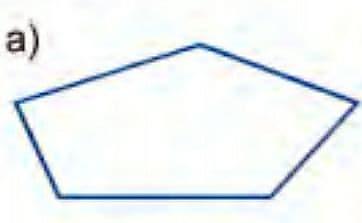 Ko‘pyoqlarni tasvirlash
Prizmani tasvirlash
2. Ko‘pburchakning har bir uchidan o‘zaro parallel va teng kesmalar, ya’ni prizmaning yasovchilari chiziladi.
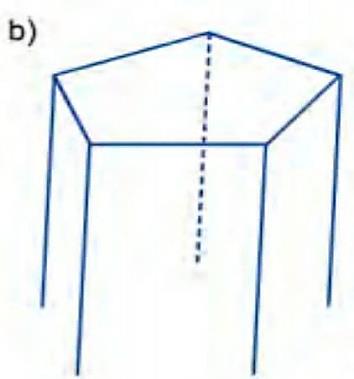 Ko‘pyoqlarni tasvirlash
Prizmani tasvirlash
3. Kesmalarning oxirlari mos ravishda tutashtirib chiqiladi.
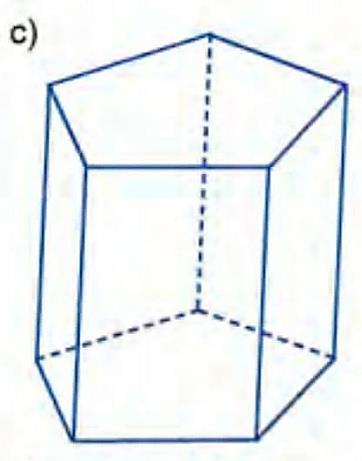 Ko‘pyoqlarni tasvirlash
Piramidani tasvirlash
1. Ko‘pburchak shaklidagi asos chiziladi.
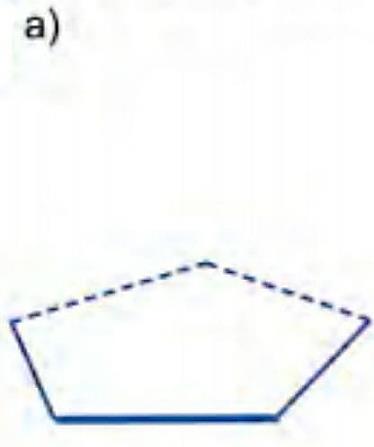 Ko‘pyoqlarni tasvirlash
Piramidani tasvirlash
2. Piramidaning uchi belgilanadi.
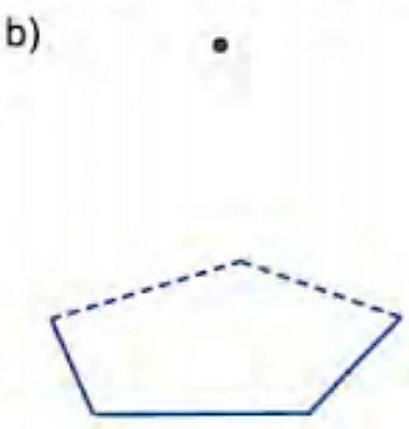 Ko‘pyoqlarni tasvirlash
Piramidani tasvirlash
3. Piramidaning uchi bilan piramida asosining har bir uchi tutashtirib chiqiladi.
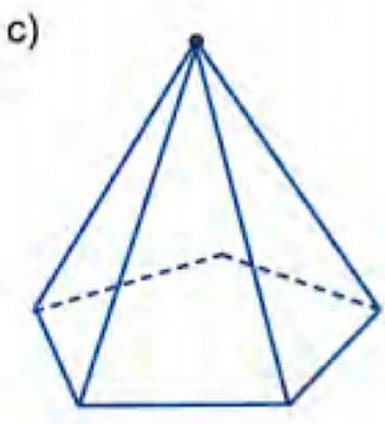 Ko‘pyoqlar va ularning sodda kesimlarini yasash
Ko‘pyoqning kesimi
 Aytaylik, ko‘pyoqni biror tekislik kesib o‘tgan bo‘lsin.
Ko‘pyoqning kesimi deb, ko‘pyoqning kesuvchi tekislikka tegishli nuqtalaridan iborat geometrik shaklga aytiladi.
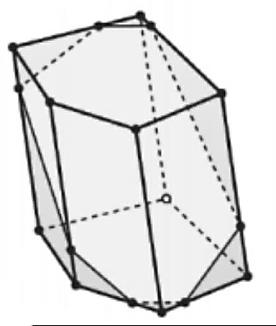 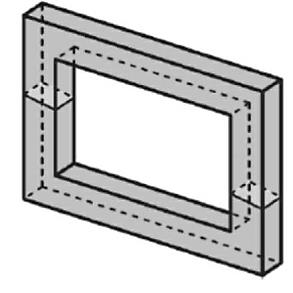 Masala yechish
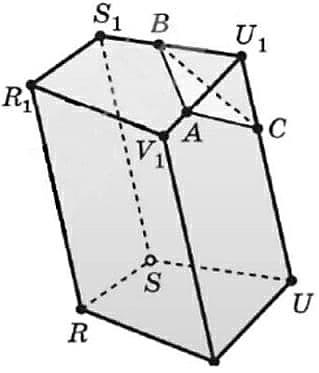 Masala yechish
Masala yechish
Masala yechish
Masala yechish
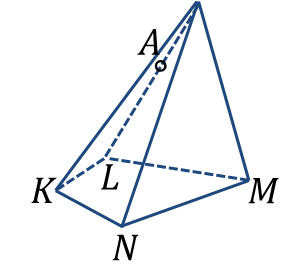 ∘
Masala yechish
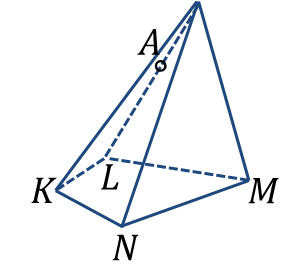 ∘
Masala yechish
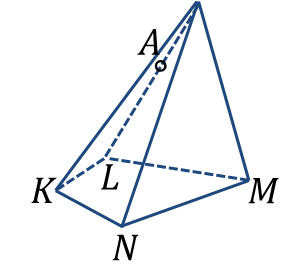 ∘
Masala yechish
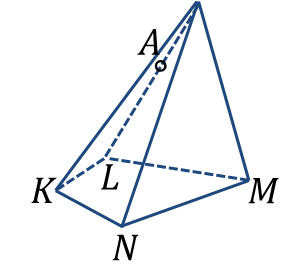 ∘
Masala yechish
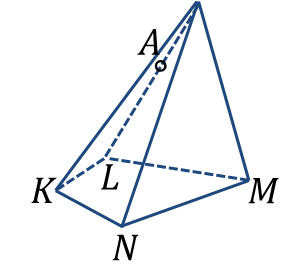 ∘
Mustaqil bajarish uchun topshiriq
Darslikning 139-betidagi  
3.21-masalani yechish.
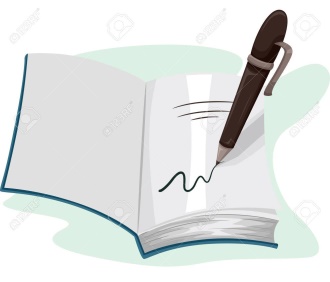